CASE STUDY | APAC/ TAIWAN
Integrating shopper data in addressable TV targeting to efficiently reach consumers and raise brand awareness
Challenge
Mars wanted to expand its target audience and encourage existing customers to purchase more frequently by maximizing top-of-mind awareness close to the time of purchase. Not only Mars is unable to measure conversions or generate 1st party data of their consumers, but they also face challenges in decline of linear TV where they have been investing.
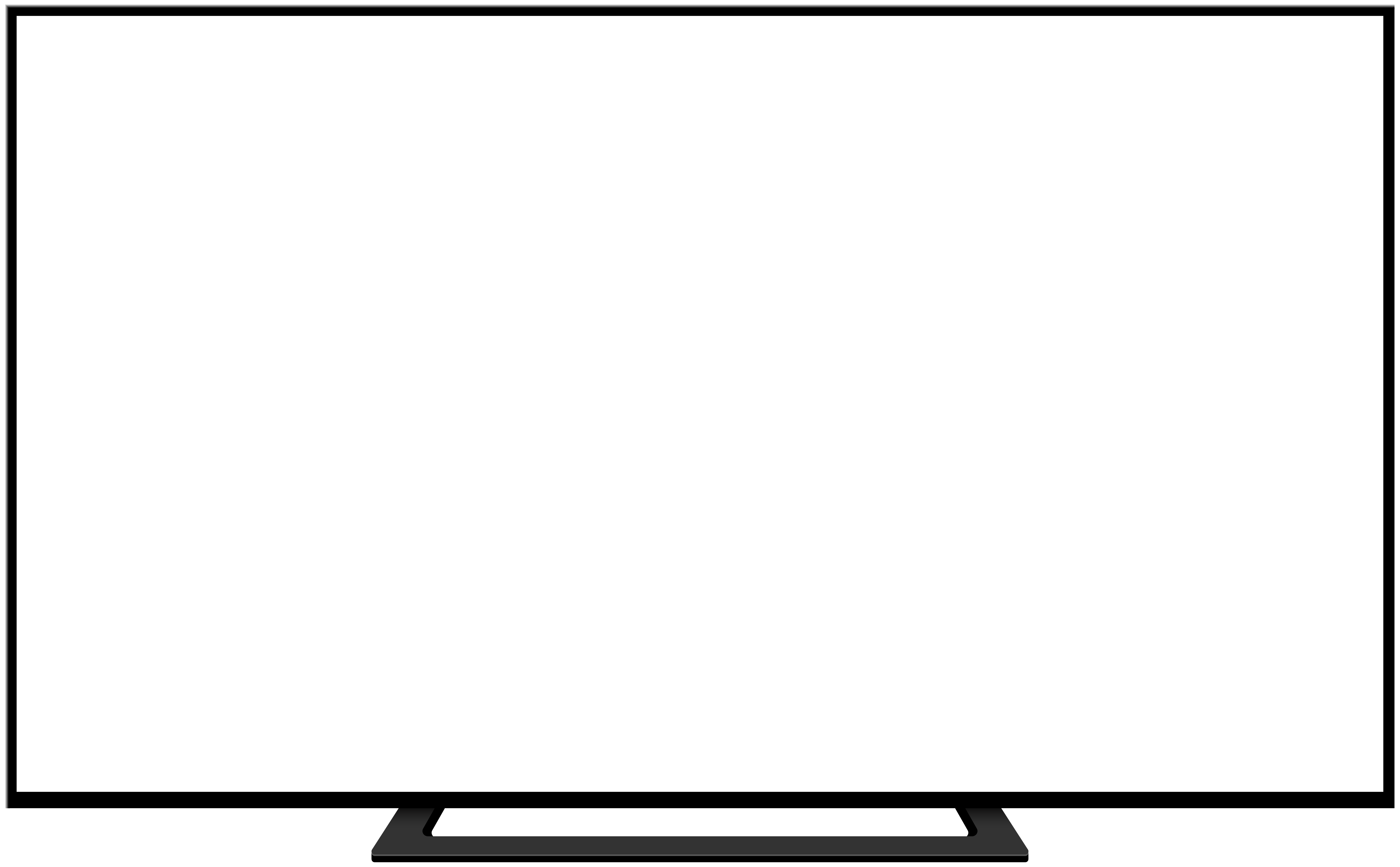 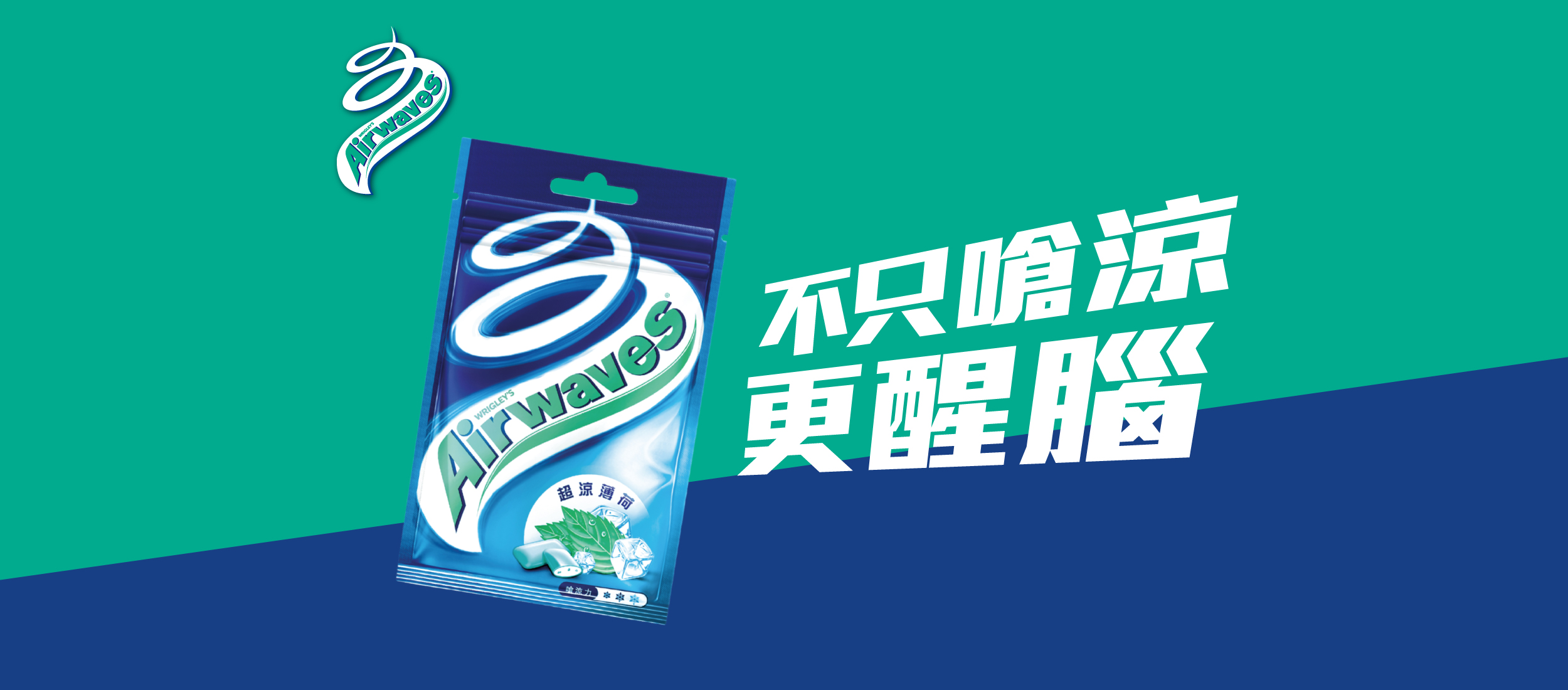 Approach
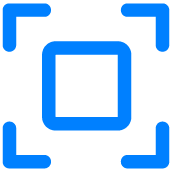 By working with the app developers who collect purchase receipts from consumers in Taiwan, we can access to their data and understand what each device ID owner buys. This enabled us to find past consumers of Mars’ products and strengthen its reach among consumers aged 18-24 and influence their purchase preference. By integrating these insights with Audience Planner, we could precisely target real consumers of Mars’ products at a household level, which has never been done on linear TV.
Results
The campaign achieved strong results, including:
13% uplift in favorability
12% rise in purchase intent
21% lift in brand awareness among those aged 18-24